CS 4530: Fundamentals of Software EngineeringModule 1.1 Course Introduction
Adeel Bhutta and Mitch Wand
Khoury College of Computer Sciences
© 2025 Released under the CC BY-SA license
1
Instructors
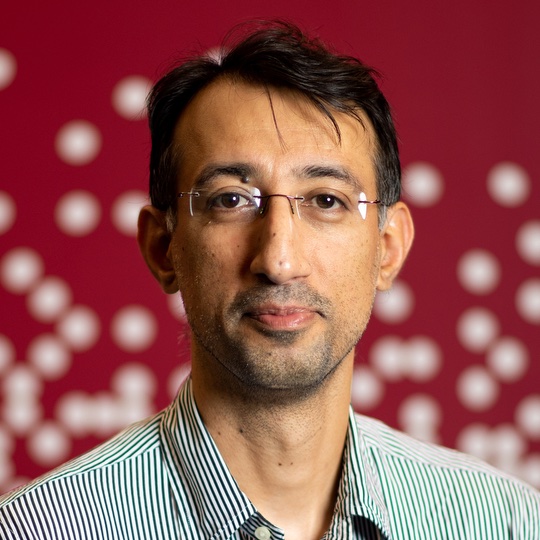 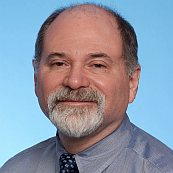 Adeel Bhutta

Section 1-3, 5-6
Mitch Wand

Section 4
2
Teaching Assistants
We have around 275+ students and 18 teaching assistants.
Their contact info and pictures are on the website
   https://neu-se.github.io/CS4530-Spring-2025/staff/
3
Learning Objectives for this Lesson
By the end of this lesson, you should be able to:
Explain in general terms what software engineering is 
List your weekly obligations as a student
List the requirements for completing the course
4
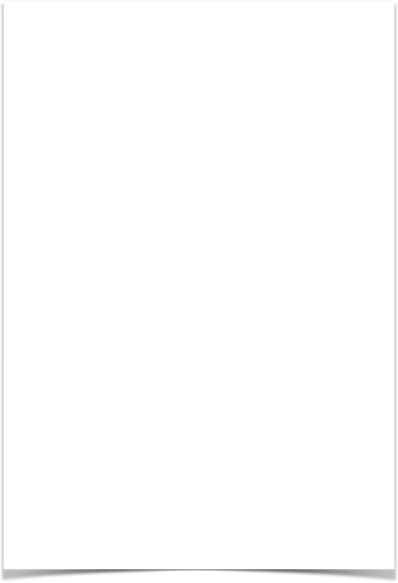 The idea of "software engineering" dates back to 1969
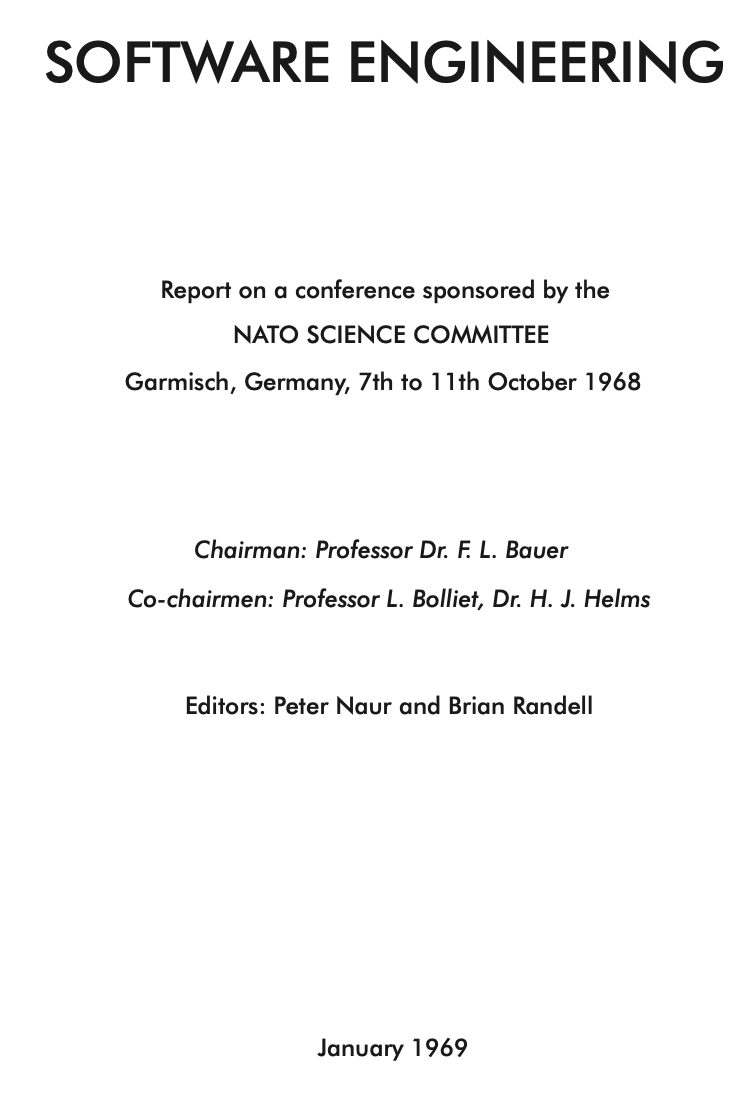 NATO conference on Software Engineering + Outcomes
Software was very inefficient
Software was of low quality
Software often did not meet requirements
Projects were unmanageable and code difficult to maintain
Software was never delivered
A call to action: We must study how to build software
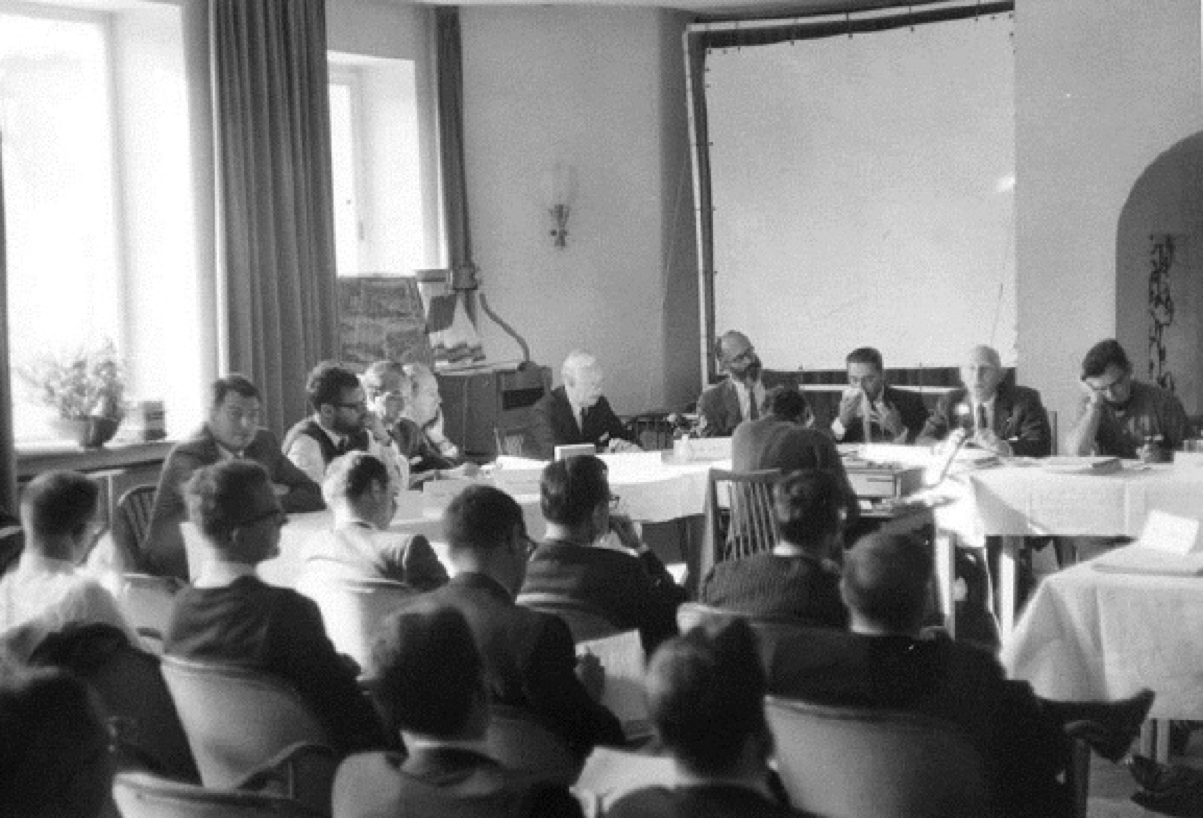 5
[Speaker Notes: Planning software projects is hard, and in fact, the origin of the term and field software engineering is generally considered to have originated from a 1969 NATO conference, where representatives from member countries described the current “software crisis” - that software was often inefficient, low quality, hard to maintain, and sometimes never delivered. The call to action from this report was to discover methods to build software that were as predictable in quality, cost, and time as, for instance, those used to build bridges in civil engineering.]
Goal: to make software an engineering discipline
Can we discover methods to build software that are as predictable in quality, cost, and time as, for instance, those used to build bridges in civil engineering?
6
Software Engineering encompasses the entire software life cycle
It should apply to the
design,
construction,
and maintenance
=> of large programs 
=> over time.
7
[Speaker Notes: Software engineering refers to study of all aspects of software development …. It is an attempt to apply a typical engineering “process” to building of software. The word cloud shows everything that’s typically part of SE. We will highlight the approaches that {hopefully} scale well.]
Problem #1: Programs need to be read by people
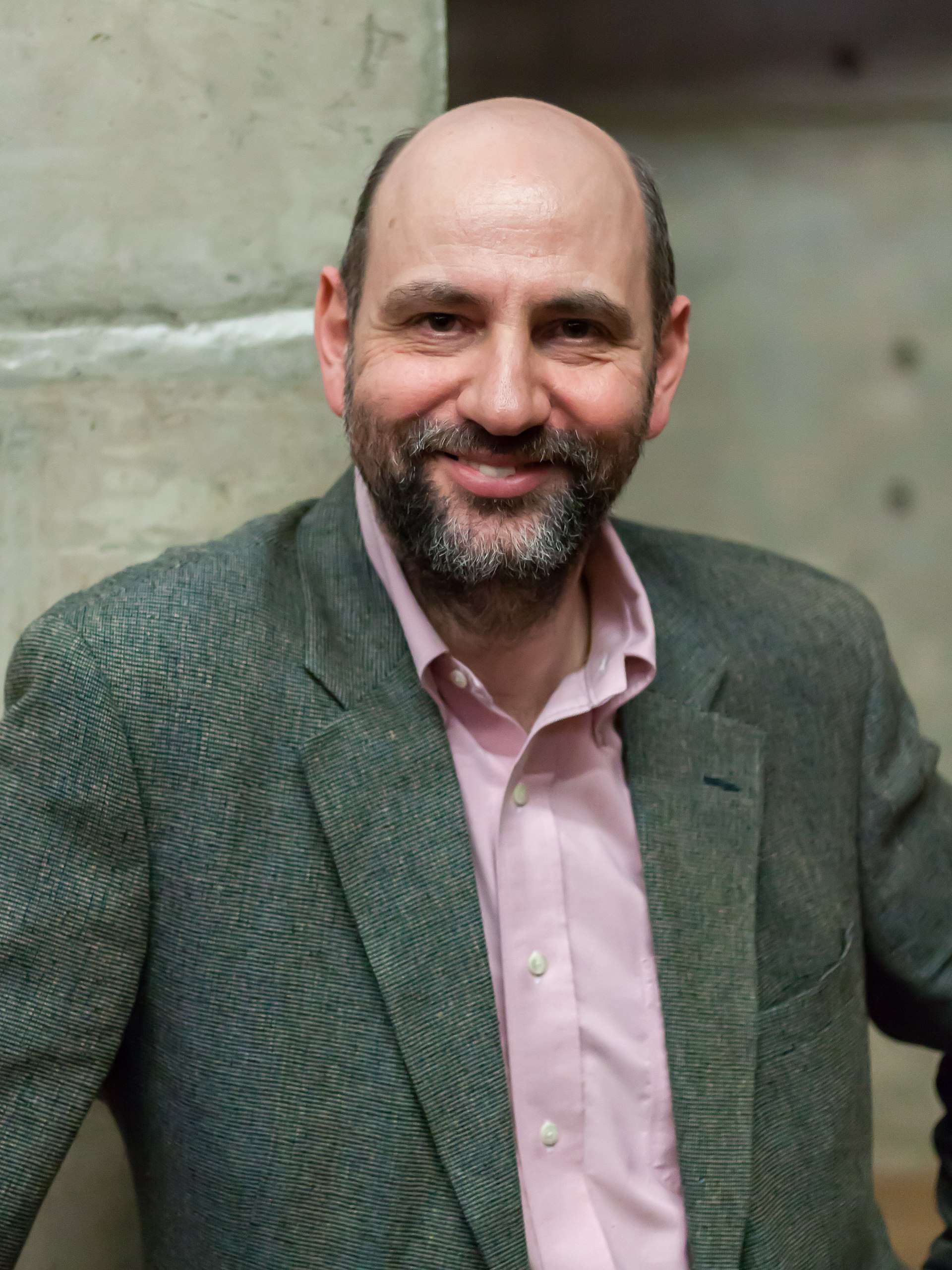 “Any fool can write code that a computer can understand. Good programmers write code that humans can understand”
- Martin Fowler
Problem #2: People need to talk to each other
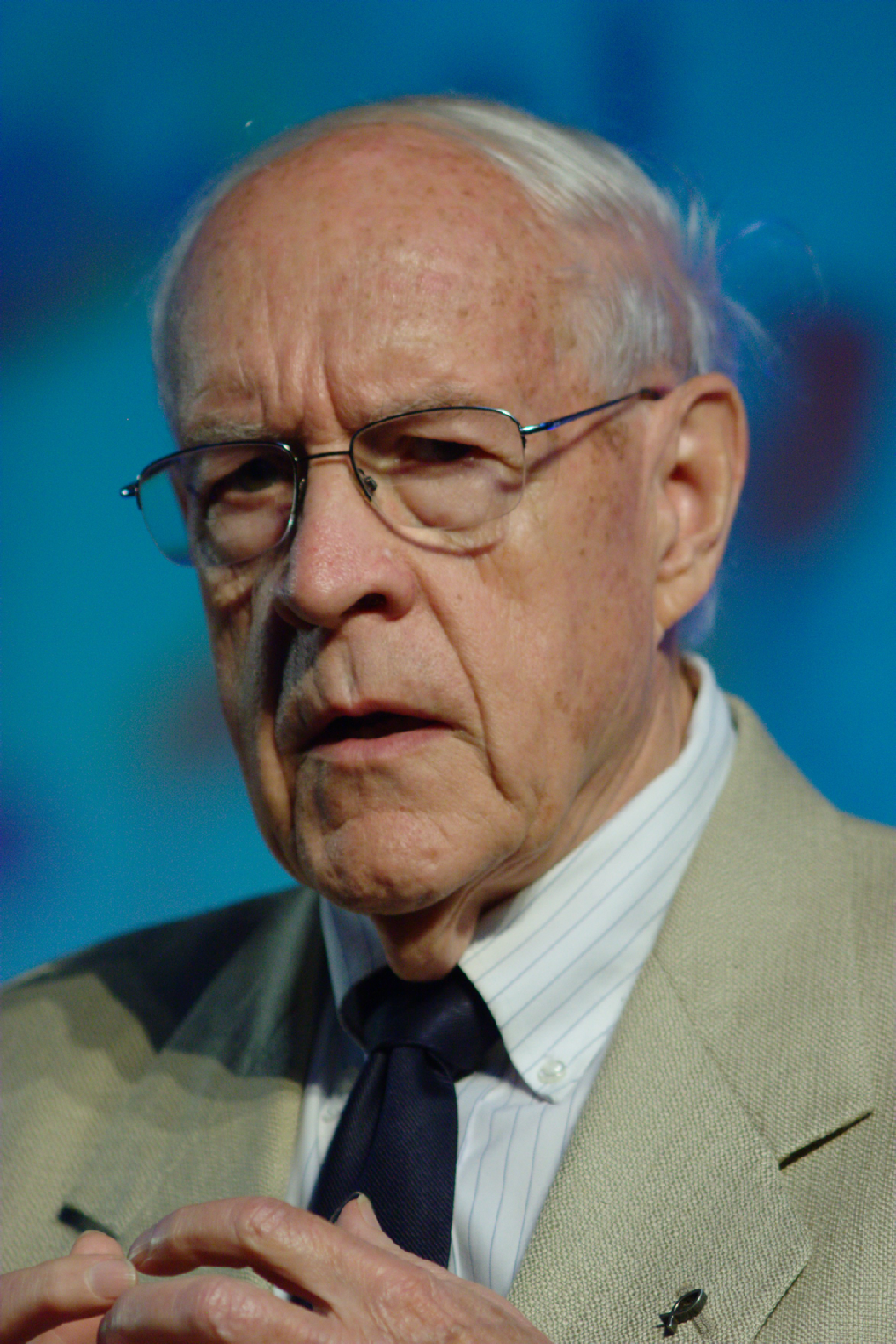 “Adding manpower to a late software project makes it later”
Fred Brooks, 1975
9
[Speaker Notes: If you have n people on a project, you have O(n^2) potential connections between them.]
So, software engineering must encompass:
Processes,
Programs,
and People
10
The course will cover
Programs
how to write programs that people can understand and maintain
in a particular domain (medium-sized web application)
Processes
how to divide a large project into engineering tasks
how to coordinate the tasks to form a coherent whole
People
how to organize teams and make them function effectively.
11
Learning Objectives for this course:
By the end of this course, you will--
Be able to define and describe the phases of the software engineering lifecycle.
Be able to explain the role of key processes and technologies in modern software development.
Be able to productively apply instances of major tools used in elementary SE tasks.
Design and implement a portfolio-worthy software engineering project in a small team environment that can be showcased to recruiters.
12
The course will be delivered through:
In-Class materials
in-person (most sections) or via zoom (online section)
slides (available on course website)
Practice Activities
these will give you practice with the technologies we will use
we will often start these during class
these will be graded
Tutorials
these will give you background on key processes and technologies
at a greater level of detail than we can cover in class
much like good blog posts
13
Course Mechanics
Classes will include both lectures and in-class activities.
Be sure to bring your laptop
100% attendance is expected for both on-the-ground and remote sections (especially when working on activities, “work on project” sessions and demos)
For excused absence, please contact the instructor by email.
14
Course Mechanics:Practice Activities and Tutorials
There will often be in-class exercises to give you practice with the technologies we will use.
Typically, will consist of structured steps that will guide you through a typical task
Each instructor will use individual approach to grade in-class activities.
In addition, there will be tutorials posted on the web.
These will extend the in-class materials.
15
Course Deliverables
First, an individual project, which we will assign. This is to be done individually. 
divided into 2 deliverables.  
this counts for 30% of course grade
Then a group project, done in teams of about 4 people 
this counts for 40% of course grade
There will be an exam (worth 20%) during 1st lecture after Spring Break (i.e., on Mar 10 - 12 - Week 10). There will not be a final exam. Check Calendars
Completion of activities or laboratory exercises (10%)
16
[Speaker Notes: * Exam is on the first lecture after spring break]
Technology
We will use:
TypeScript as implementation language
Jest as Testing Framework
Visual Studio Code as our IDE
React for webapps
GitHub Projects for Project Management
GitHub Actions / Netlify /Heroku / Render for CI/CD
Also, other miscellaneous tools
17
Project Codebase and you
We will be working on a project called Fake Stackoverflow
The individual projects will help you become familiar with the codebase.
The team project will be a new feature that you will propose.
Instructors form the teams with your input.
Further breakdown of team project grade (i.e., 40%) is:
Planning (20%)
Process (20%)
Product (40%)
Reports (20%)
Peer evaluations (surveys) may be utilized, and individual contributions WILL impact your project grade (between 0-100%).
18
Grade Appeal Policy
If you have concerns regarding the grading of your work, please let us know right away.
We provide mechanism for you to request regrades for all work submitted
Do not post on Piazza or email your TA or instructor 
All regrade requests must be submitted within 7 days from your receipt of the graded work. 
If your regrade request is closed and you feel that the response was not satisfactory, you may appeal to the instructor via email within 48 hours
19
Late Policy
Your work is late if it is not turned in by the deadline. 
10% will be deducted for late individual work turned in within 24 hours after the due date 
Individual work submitted more than 24 hours late will receive a zero.
If you're worried about being busy around the time of a HW submission, please plan ahead and get started early.
No late submissions allowed for any group work
If you have an accommodation from Disability Access Services (previously DRC), you must request it from the instructors separately for each assignment or exam.
DAS or DRC Accommodations are usually NOT available for Group Assignments (please work with instructor)
20
Academic Integrity (1)
Students must work individually on all homework assignments.
We encourage you to have high-level discussions with other students in the class about the assignments, however, we require that when you turn in an assignment, it is only your work. That is, copying any part of another student's assignment is strictly prohibited.
If you steal someone else's work, you fail the class.
You are responsible for protecting your work. If someone uses your work, with or without your permission, you fail the class.
21
Academic Integrity (2)
You are free to reuse small snippets of example code found on the Internet (e.g., via StackOverflow) provided that it is attributed. 
Use of Github co-pilot and Generative AI (eg Chat GPT, Claude, etc.) is prohibited for Individual projects and activities
They will be permitted for final project
We reserve the right to “interview” you to gauge your understanding (with possible grade adjustments)
If you are concerned that by reusing and attributing that copied code it may appear that you didn't complete the assignment yourself, then please raise a discussion with the instructor.
 If you are in doubt whether using others' work is allowed, you should assume that it is NOT allowed unless the instructors confirm otherwise.
22
Communication
Course web page (https://neu-se.github.io/CS4530-Spring-2025)
Canvas will mirror the course web site. 
Assignments, important notices, etc., will appear in both places.
Piazza (see Canvas for link)
Questions about content, policies, assignments, projects, etc. are better asked on Piazza, so everybody gets the same answers.
Contacting the Instructor
For private questions about your individual situation, please email the instructor directly (do NOT use Canvas messages – they may not get through to the instructor)
Please put CS4530 in the subject line so your message does not get overlooked
We encourage all students to “Meet” with the instructor at least once! 
Office Hours 
Schedule is available at (https://neu-se.github.io/CS4530-Spring-2025/staff/)
TA Office Hours are held via Khoury Office Hours App
23
Review
Now that you've studied this lesson, you should be able to:
Explain in general terms what software engineering is 
List your weekly obligations as a student
List the requirements for completing the course
24
[Speaker Notes: Lesson 1.1 Activity: IntroductionsActivity 1:  Introduce yourself and ask students to introduce themselves
Activity 2 {Optional}: Welcome Survey. Then discuss survey responses and answer questions]